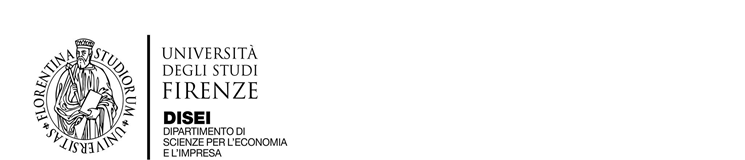 14 febbraio 2019
Giunta Cap. 3 paragrafo 3.1.1
                                          Prof. Maria Lucetta Russotto
Immobilizzazioni e Disponibilità
Maria Lucetta Russotto
1
GRADO DI LIQUIDITA' DEGLI INVESTIMENTI 
Gli investimenti di un’impresa, a seconda del loro grado di liquidità, possono essere distinti in
immobilizzazioni
disponibilità;
liquidità.
Maria Lucetta Russotto
2
IMMOBILIZZAZIONI
Le immobilizzazioni sono investimenti a lungo termine. 
Esempi di immobilizzazioni sono i fabbricati, gli impianti, i macchinari.
Il denaro investito in tali beni è destinato a rimanere immobilizzato, cioè investito in essi per lungo tempo. Il disinvestimento di tali somme di denaro, che si ha con la vendita di questi beni, non può avvenire in tempi rapidi, né in modo economico.
Maria Lucetta Russotto
3
CLASSIFICAZIONE DELLE IMMOBILIZZAZIONI
Le immobilizzazioni si distinguono in: 
Immobilizzazioni materiali;
immobilizzazioni immateriali;
immobilizzazioni finanziarie.
Maria Lucetta Russotto
4
impianti, macchinari, autoveicoli, mobili, computers, ecc..
Le immobilizzazioni immateriali sono:
beni immateriali, ovvero intangibili, cioè privi del requisito della materialità. Esempio: diritti di brevetto, diritti di concessione, ecc...
costi sostenuti in un dato momento della vita dell'impresa, ma destinati a cedere la loro utilità in più esercizi. Esempio: costi legati alla costituzione dell’impresa (imposte di registro, spese notarili, ecc..) o al suo ampliamento.
Le immobilizzazioni finanziarie sono:
crediti a lunga scadenza. Esempio: crediti concessi a società del gruppo, mutui attivi;
partecipazioni in altre imprese;
titoli destinati a restare a lungo all'interno dell'impresa.
Maria Lucetta Russotto
5
DISPONIBILITA'
Le disponibilità sono investimenti destinati a tornare in forma liquida in tempi brevi. Il loro disinvestimento avviene in modo rapido e conveniente.
Tra le disponibilità comprendiamo:
i beni che sono destinati alla vendita o al rapido consumo. Esempio: merci, materie prime e sussidiarie, materiali di consumo, prodotti finiti.
i crediti a breve scadenza che possono essere smobilizzati entro l'anno. Esempio: crediti verso clienti a breve termine, cambiali attive a breve scadenza.
Maria Lucetta Russotto
6
LIQUIDITA'

Con il termine di liquidità si intendono i mezzi finanziari già liquidi che si trovano presso l'azienda o presso un istituto di credito. Esempio: denaro in cassa, somme depositate presso banche, assegni, francobolli e marche da bollo, ecc...
Maria Lucetta Russotto
7
IMPIEGHI IN BASE AL LORO GRADO DI LIQUIDITA' 
Ricapitolando, gli impieghi, in base al loro grado di liquidità, possono essere così distinti:
Maria Lucetta Russotto
8
IMMOBILIZZAZIONI  E DISPONIBILITA' 

La distinzione tra immobilizzazioni e disponibilità varia da azienda ad azienda.
Esempio: i computers sono, di norma, delle immobilizzazioni. Per le imprese che producono tali beni essi rappresentano delle disponibilità (ad eccezioni di quelli direttamente impiegati dall'impresa).

La distinzione tra immobilizzazioni e disponibilità può variare nel tempo anche all'interno di una stessa azienda.
Esempi:
le merci sono normalmente delle disponibilità. Tuttavia le merci fuori moda rimaste invendute in magazzino, che prendono il nome di fondi di magazzino, sono difficilmente collocabili sul mercato. La loro vendita è lenta e poco conveniente e difficilmente i mezzi finanziari in esse investite possono essere recuperati interamente. Esse, quindi, sono di fatto delle immobilizzazioni;
i macchinari sono considerati, generalmente, delle immobilizzazioni. Se l'impresa ha in mente di sostituire il vecchio macchinario con uno nuovo, destinando il primo alla vendita e questa può avvenire in tempi rapidi e in modo conveniente, il macchinario in questione diventa una disponibilità;
i crediti a breve scadenza sono delle disponibilità. Se un cliente chiede continuamente il rinnovo del credito o questo è di difficile riscossione esso diviene praticamente una immobilizzazione
Maria Lucetta Russotto
9